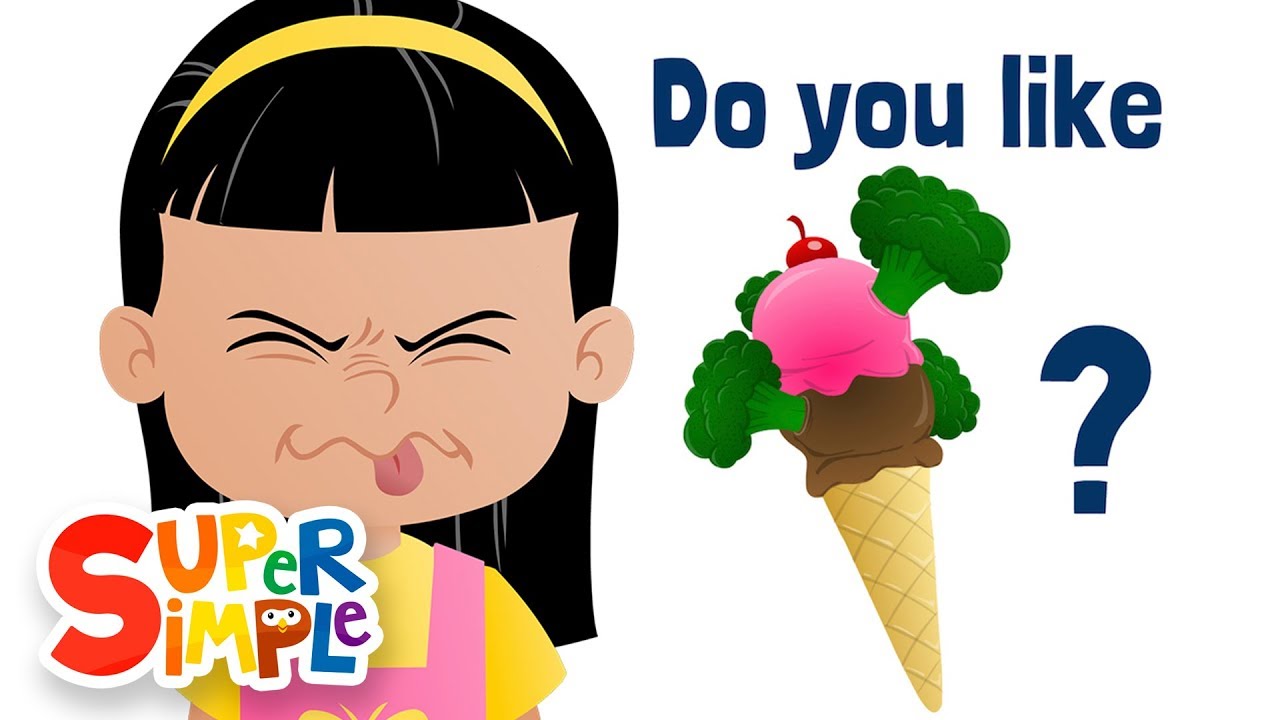 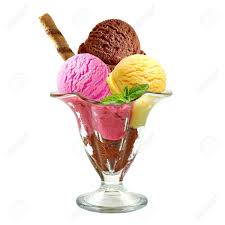 Do you like…?
1  broccoli                            2. ice cream


3  donut                                4. juice 


5. popcorn                             6. pizza 


7. banana                                7.soup
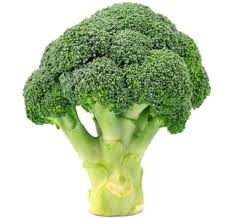 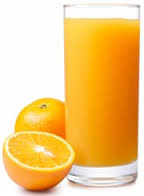 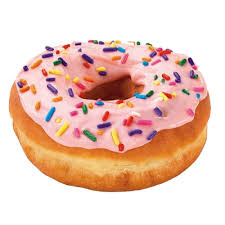 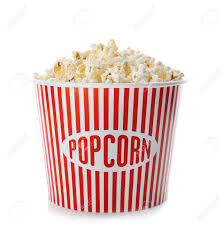 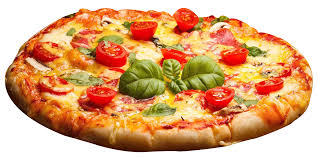 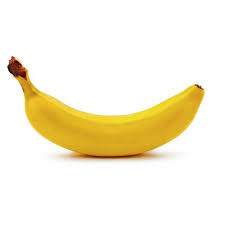 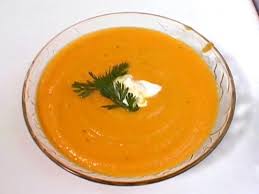